Стереотаксическая лучевая терапия вторичных опухолей позвоночника
Д. Е. Закондырин, Э. Е. Росторгуев, П. Г. Сакун, В.И. Вошедский, М. А. Командиров, О. И. Кит.
ФГБУ «НМИЦ онкологии» Минздрава России
Лучевая терапия метастатических опухолей позвоночника
В течение длительного времени в лечении данной группы больных и при отсутствии показаний к оперативному лечению применялась конвенциальная лучевая терапия 
В настоящее время конформные методы лучевой терапии в лечении метастазов в кости вытесняют конвенциональную лучевую терапию несмотря на их недостатки в виде необходимости более длительной подготовки больного, проведения дополнительных диагностических исследований и дороговизну. 
Среди конформных методов в лечении опухолей позвоночника стереотаксическая лучевая терапия (СЛТ) и радиохирургия (РХ) заняли ведущие позиции. 
При стереотаксической лучевой терапии деструкция опухоли происходит несколькими крупными фракциями (по 5-12 Гр), при стереотаксической радиохирургии – подведением радикальной дозы (15-21 Гр) за один сеанс.
Цель исследования
Оценка эффективности экстракраниальной стереотаксической лучевой терапии в различных режимах фракционирования при лечении пациентов с метастатическим поражением позвонков
Материалы и методы
В исследование включено 12 больных c метастатическим поражением позвоночника, которым была проведена экстракраниальная стереотаксическая лучевая терапия (SBRT) на линейном ускорителе Novalis Tx, Varian, в режиме радиохирургии (SRS; за 1 фракцию) и режиме гипофракционирования (РОД 5Гр, СОД 25Гр, 5 фракций) в период с 01.01.2020 по 31.03.2022гг.
Материалы и методы
Для оценки неврологического статуса и состояния пациентов использовали шкалы Frankel и Karnofsky, интенсивность болевого синдрома оценивали по визуально аналоговой шкале боли (ВАШ), для оценки нестабильности в пораженном позвоночно-двигательном сегменте пользовались шкалой SINS. 
Все пациенты обследовались в день поступления, при выписке и через каждые 3 месяца после завершения курса лучевой терапии. 

Средний возраст пациентов составил 55,47±2,89 лет 
Все пациенты были неврологически интактны (тип E по Frankel) и функционально сохранны (70-80 баллов по Karnofsky). 
Стабильность позвоночного столба по шкале SINS составила в среднем 5,0±0,59 балла 
Средний балл по ВАШ составлял 5,4±0,67
Материалы и методы
Одиночный метастатический очаг в позвоночнике в начале лечения отмечался у 2(17%) больных, у остальных пациентов метастатическое поражение позвонков имело множественный характер.
 Помимо позвоночника у 6 (50%) отмечалось метастазирование в другие плоские кости скелета, а у 4 (34%) – висцеральные метастазы.
Материалы и методы
Всем пациентам до лечения выполнялась компьютерная (КТ) и магнитно-резонансная томография (МРТ) позвоночного столба, послеоперационная оценка локального контроля осуществлялась с использованием ПЭТ-КТ с 18F-фтордезоксиглюкозой (18-ФДГ)
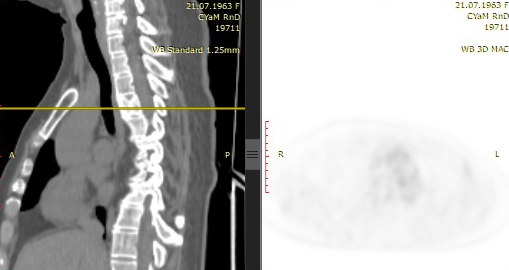 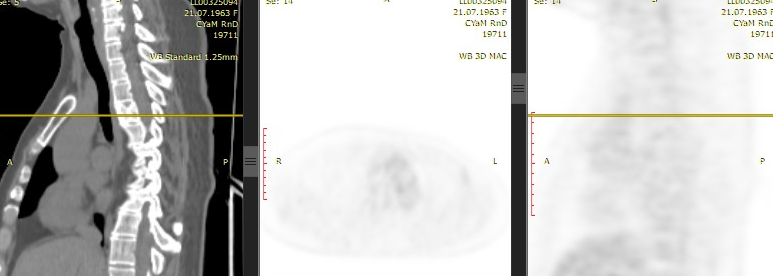 Через 3 мес
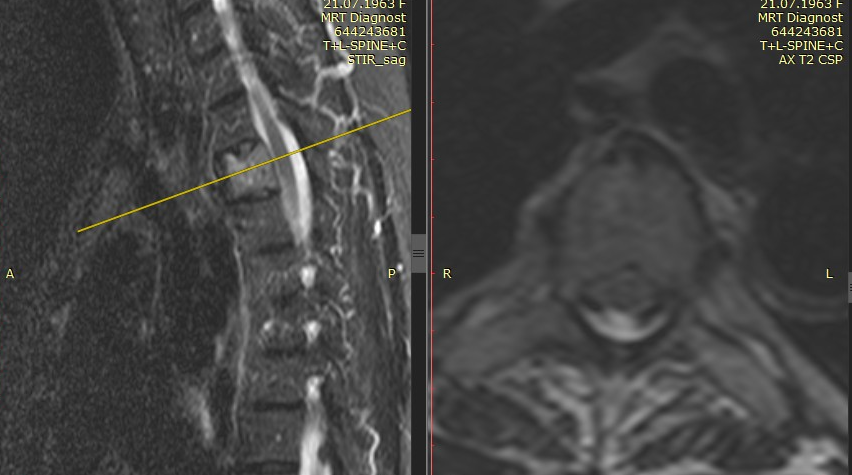 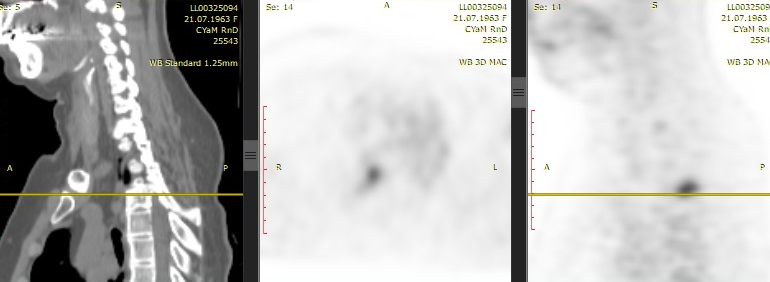 Через 1 год
До начала лечения
Материалы и методы
Облучение проводилось на линейном ускорителе Novalis Tx, Varian. Предварительно выполнялась топометрическая томография на компьютерном томографе Siemens Somatom, обработка предварительной топометрии на станции виртуальной симуляции Singo Via. 
С помощью программного обеспечения Elements Brainlab производилось сегментирование, оконтуривание и формирование 3D-плана лечения для линейного ускорителя. 
Верификация рассчитанного плана стереотаксического радиотерапевтического лечения проводилась на фантоме StereoPHAN с матрицей детекторов SRS Mapcheck. 
Перед сеансом радиохирургического лечения выполнялась проверка калибровки ускорителя по абсолютной дозе и проверка калибровки системы позиционирования. Доставка дозы осуществлялась с использованием динамической объемно-модулированной методики (VMAT).
Материалы и методы
Клинический объем опухоли (СTV) определялся в соответствии с International Spine Radiosurgery Consortium Consensus Guidelines. Планируемый объем опухоли (PTV) вычислялся путем добавления 2-мм края к границам CTV с вычетом объема PRV (planning risk volume) для спинного мозга (+ 3мм к краю спинного мозга во всех направлениях) и учетом расположения органов риска (ротоглотки, пищевода и т.д.)
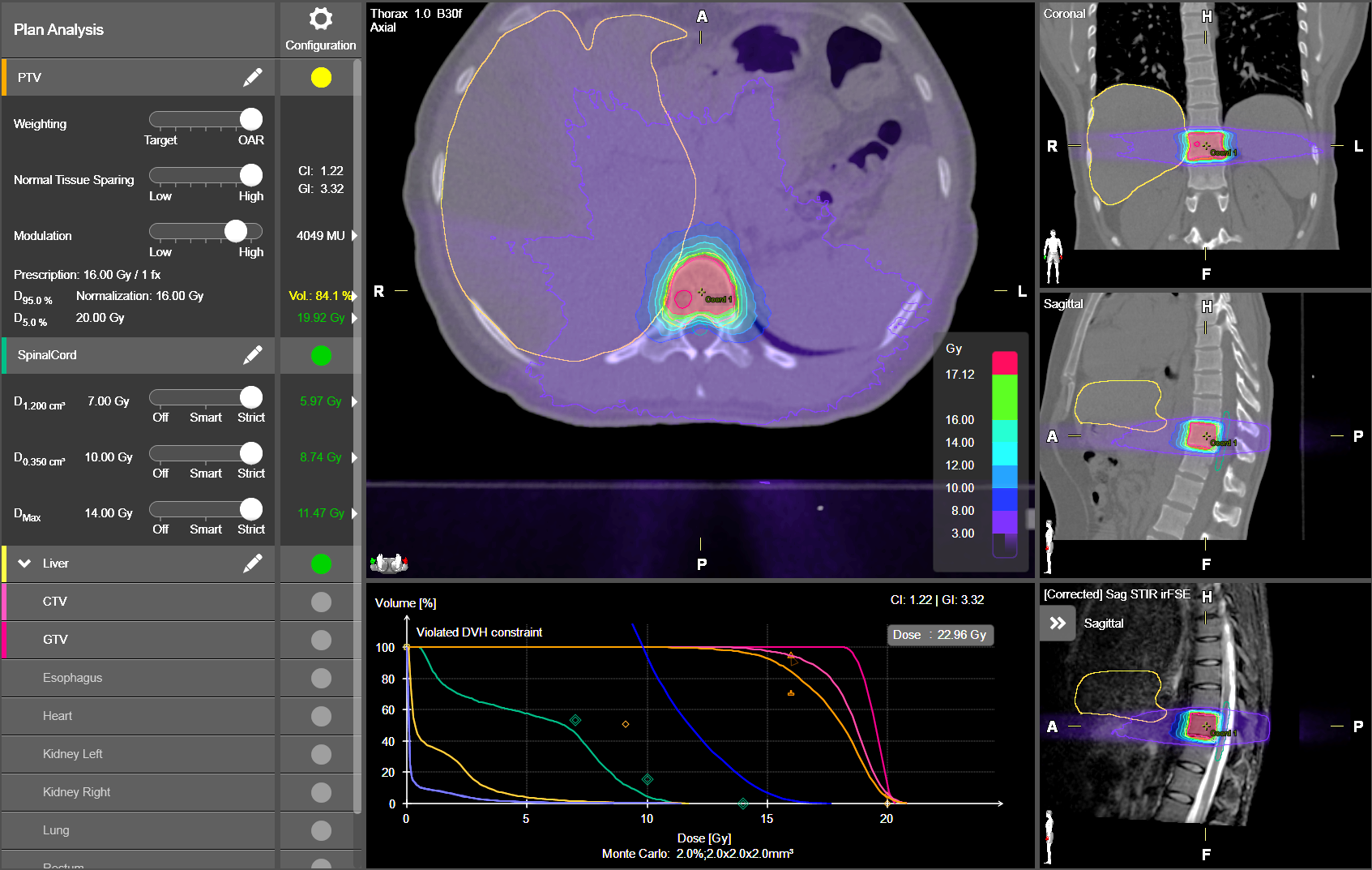 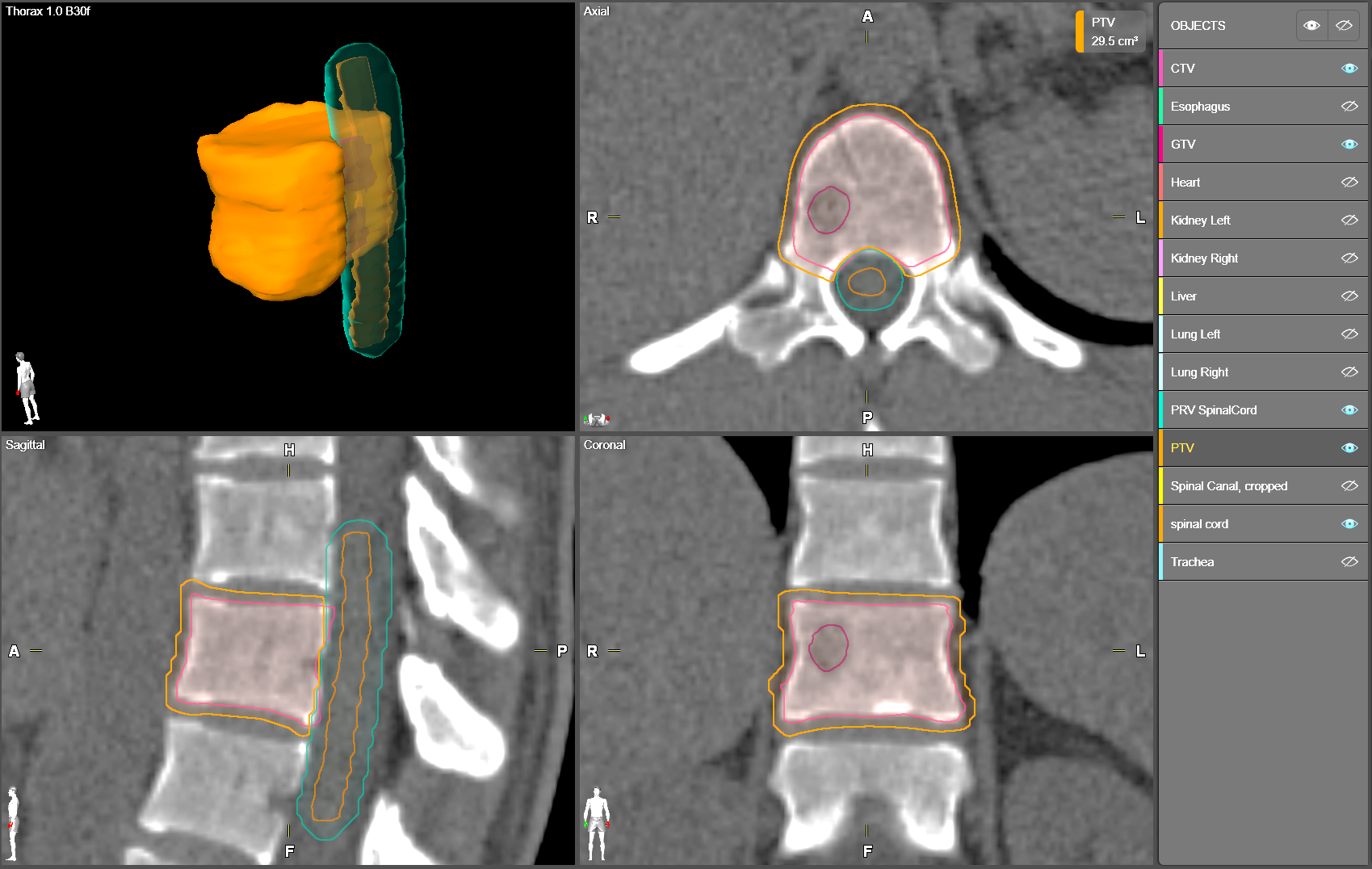 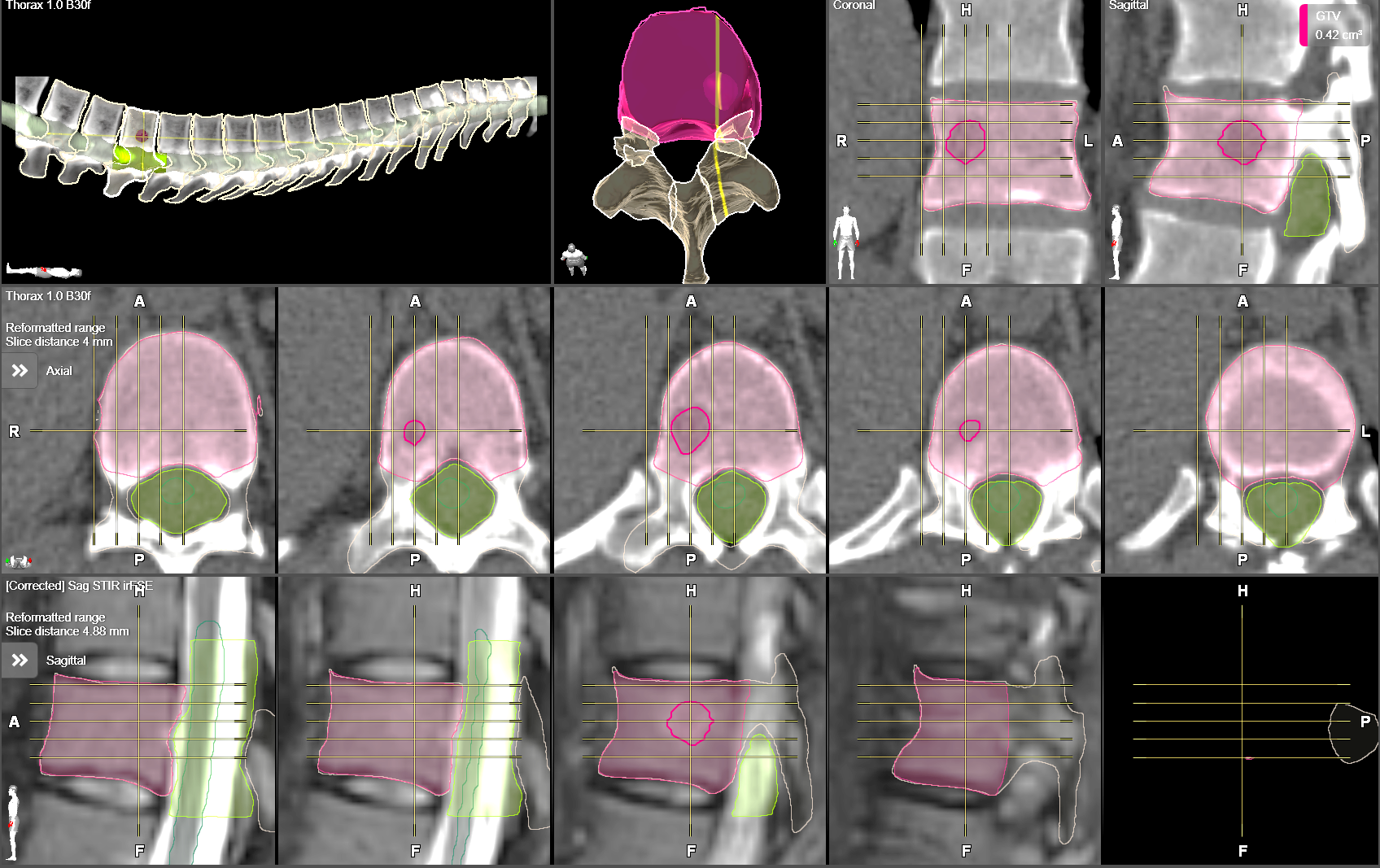 Дозиметрическое планирование с контролем покрытия мишени и нагрузки на критические органы и структуры с последующим анализом рассчитанного плана облучения
Оконтуривание объема GTV по изображениям различных модальностей и формирование объема CTV
Оконтуривание спинного мозга и формирование объема PTV
Материалы и методы
Общий объем опухоли (GTV) в среднем составлял 30,56±7,8 см² 
Средняя доза облучения при однофракционных курсах составила 26 [13; 16] Гр. 
При применении методики гипофрационирования средняя суммарная очаговая доза (СОД) составила 25 [25; 26] Гр, средняя разовая очаговая доза (РОД) – 5 [5; 8] Гр.
Результаты
У 12 пациентов проведено облучение 19 метастатических опухолей позвонков
Большинство пациентов (80%, n=10) прошли 1 курс лучевой терапии, 20% больных получили 2 курса облучения
При этом облучение одного позвонка выполнено 8 (67%) больным, 4 (33%) получили облучение двух и более сегментов позвоночного столба. 
Методика SBRT была применена у 6 (50%) больных, радиохирургия (SRS) использована у 4 (34%) пациентов. У 2 (17%) больных на различных пораженных сегментах позвоночного столба применялась и SBRT и SRS методики облучения. 
Проводимая лучевая терапия была часть комплексного лечения у 10 (83%) больных, комбинированного - у 2 (17%).
Результаты
Средняя продолжительность наблюдения составила 12,18±2,23 мес
Радиологический локальный контроль (полный, частичный ответ и стабилизация заболевания по критериям RECIST) был достигнут у 11 (92%) больных в течение 6 месяцев, у 10 (83%) - в течение 1 года
Прогрессирование основного заболевания за период наблюдения отмечено у 6 (50%) больных 
Средняя выживаемость до прогрессирования составила 9,11±2,69 мес
Уменьшение болей в спине после облучения отметили 8 (67%) больных, случаев нарастания болевого синдрома отмечено не было.
Выводы
Стереотаксическая лучевая терапия и радиохирургия метастатических опухолей позвонков без компрессии невральных структур обеспечивает локальный контроль опухоли у 92% больных в течение 6 месяцев и у  83% пациентов в течение 1 года, регресс болевого синдрома после облучения -  у 67% больных.
Спасибо за внимание!